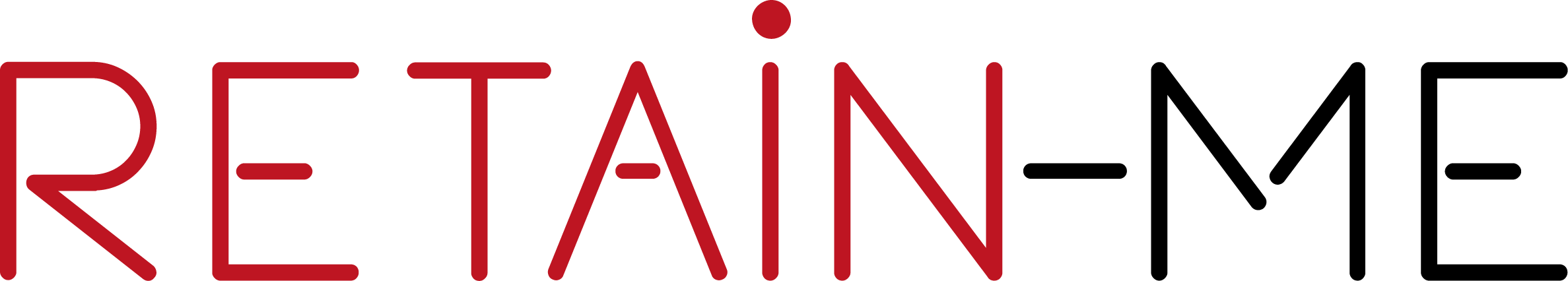 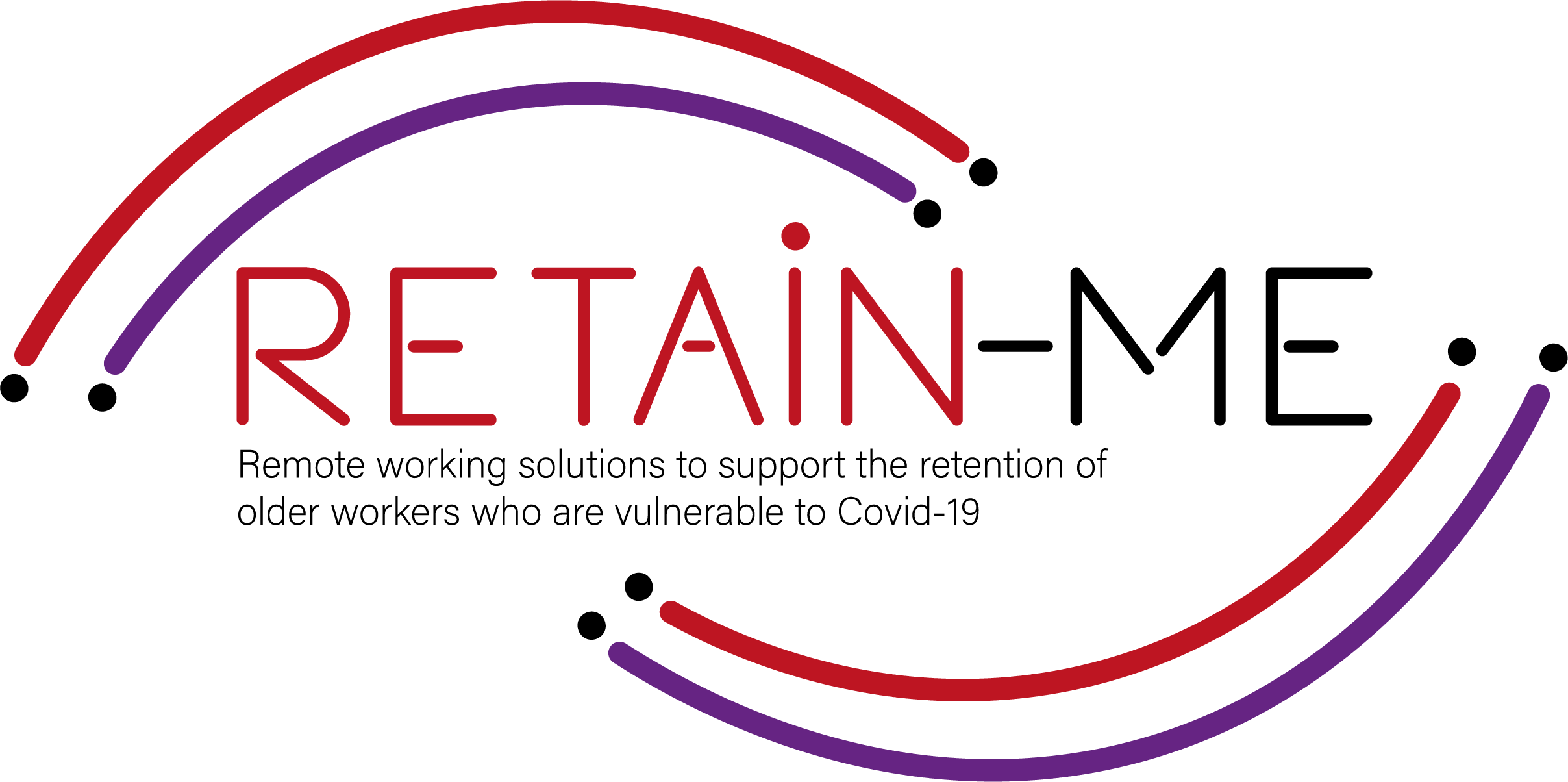 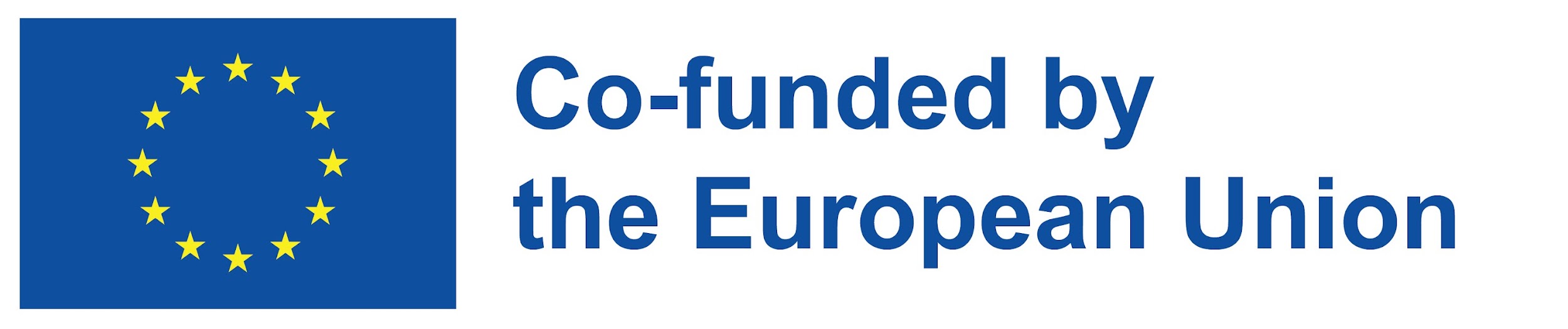 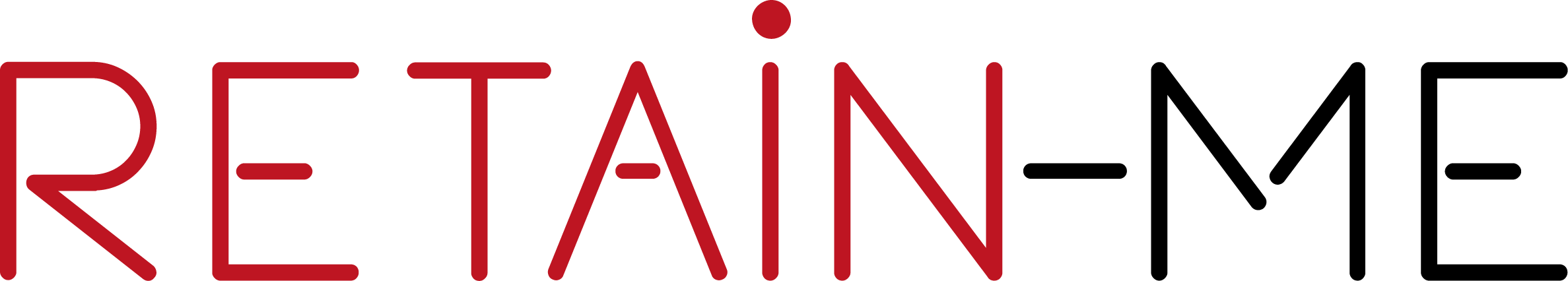 Hdbchdcbhwdcbdwhc wdhbc hwdc hd chc hc hc hd chdc condhdclhwdbcdhbcw
FÄHIGKEITEN FÜR DIE FERNARBEITSSUCHE
WIE MAN SICH BEI EINEM ONLINE-INTERVIEW PRÄSENTIERT?
"Zwei Dinge bleiben unwiederbringlich: die Zeit und der erste Eindruck".
- Cynthia Ozick
Hier könnten Sie das Thema des Abschnitts beschreiben
Hier könnten Sie das Thema des Abschnitts beschreiben
Hier könnten Sie das Thema des Abschnitts beschreiben
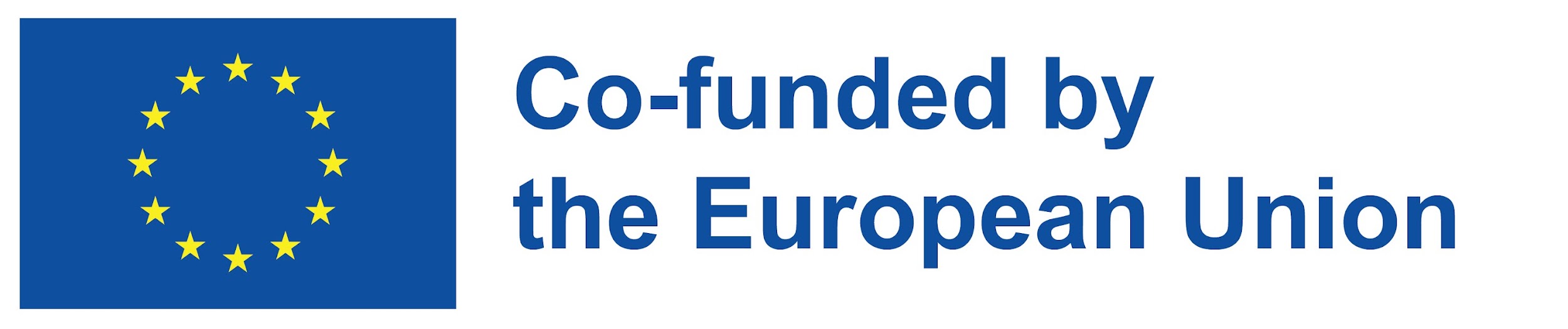 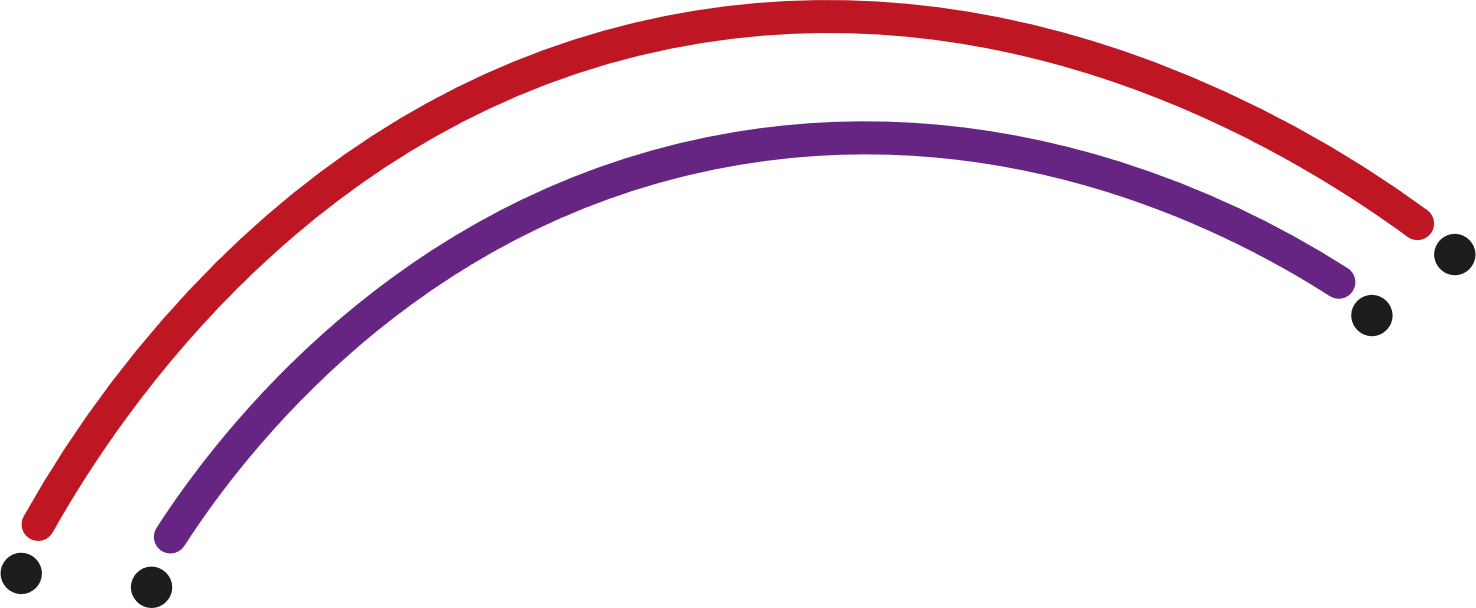 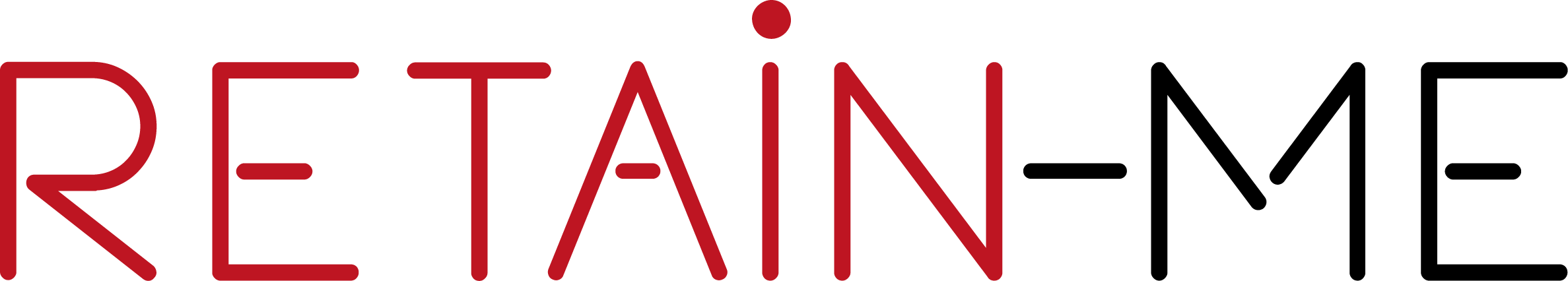 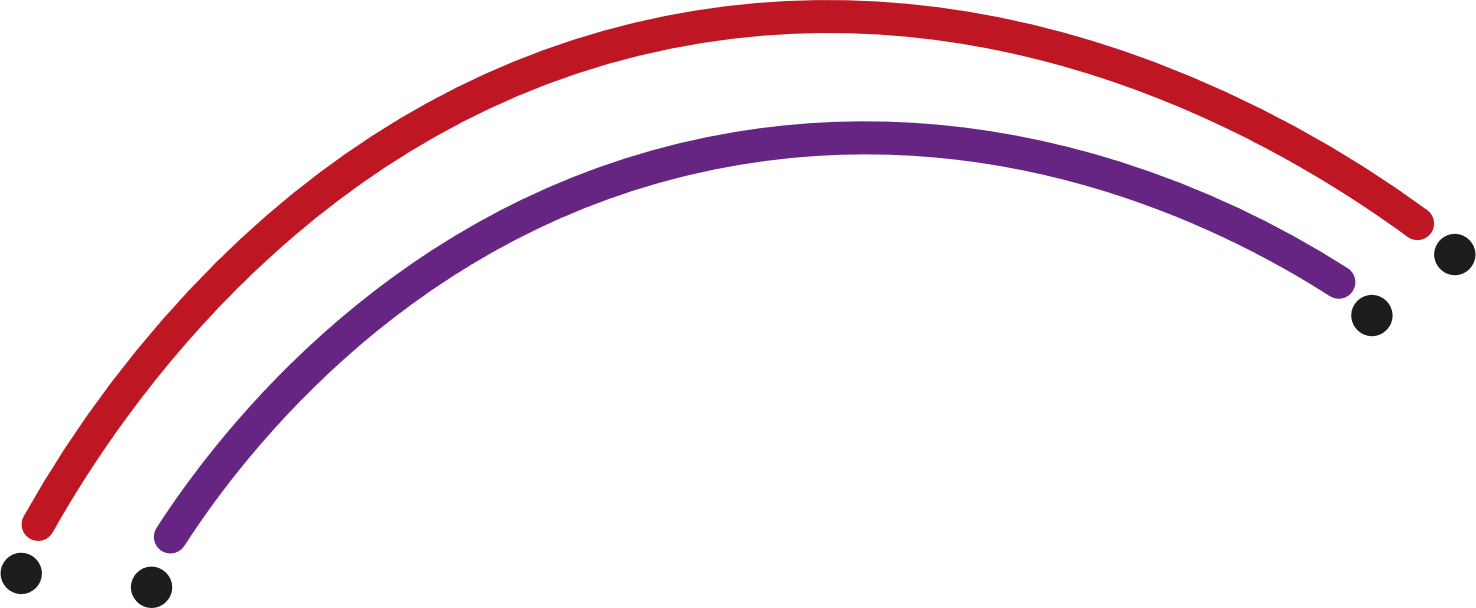 Vorstellungsgespräche waren schon immer eine Herausforderung für Arbeitnehmer aller Erfahrungsstufen, da sie einen schnellen ersten Eindruck vermitteln und Sie in die Lage versetzen können, sich zu beweisen. Online-Vorstellungsgespräche können sogar noch stressiger sein. Dennoch gibt es verschiedene Möglichkeiten, sich professionell zu präsentieren und online einen hervorragenden ersten Eindruck zu hinterlassen.
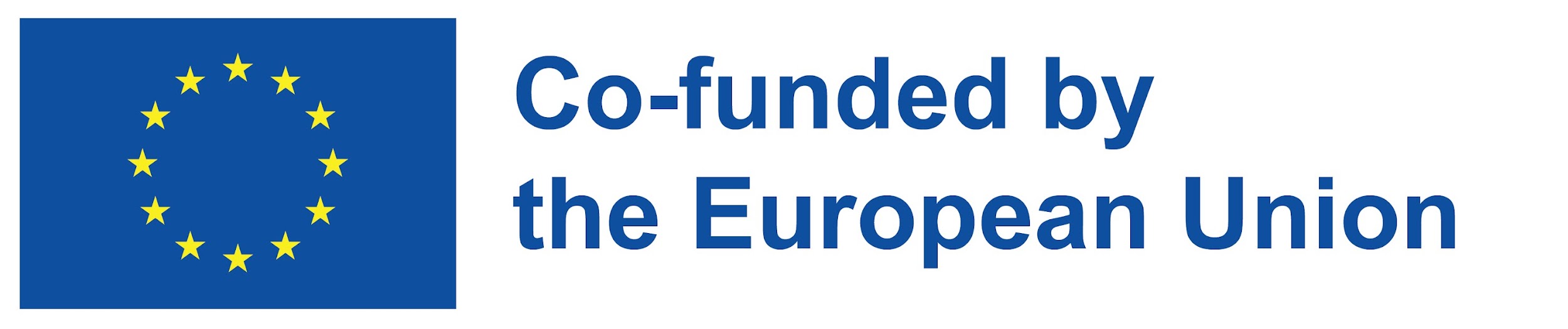 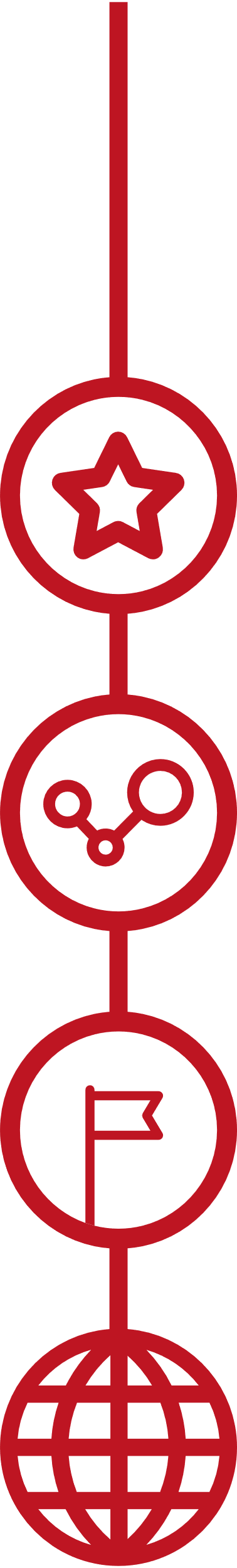 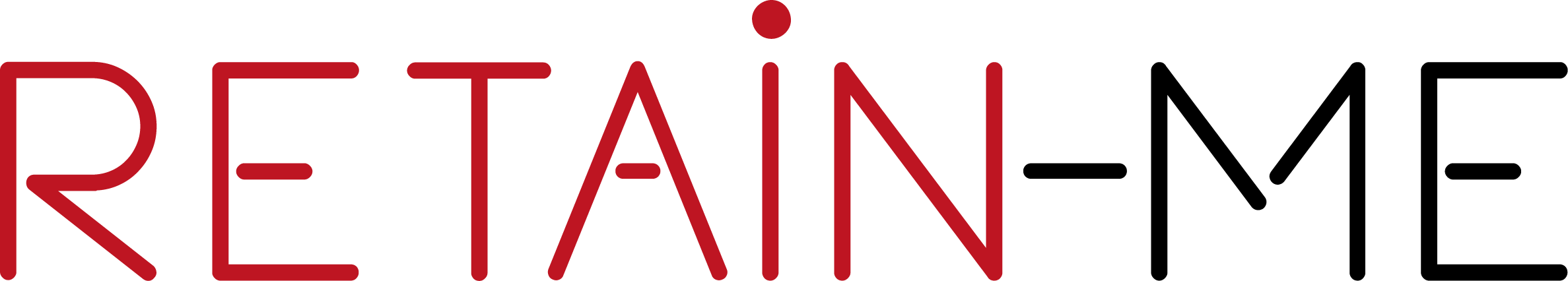 EINE ANGEMESSENE KÖRPERSPRACHE
Eine einnehmende Körpersprache während des Vorstellungsgesprächs wird Ihnen helfen, selbstbewusst und energisch zu antworten.
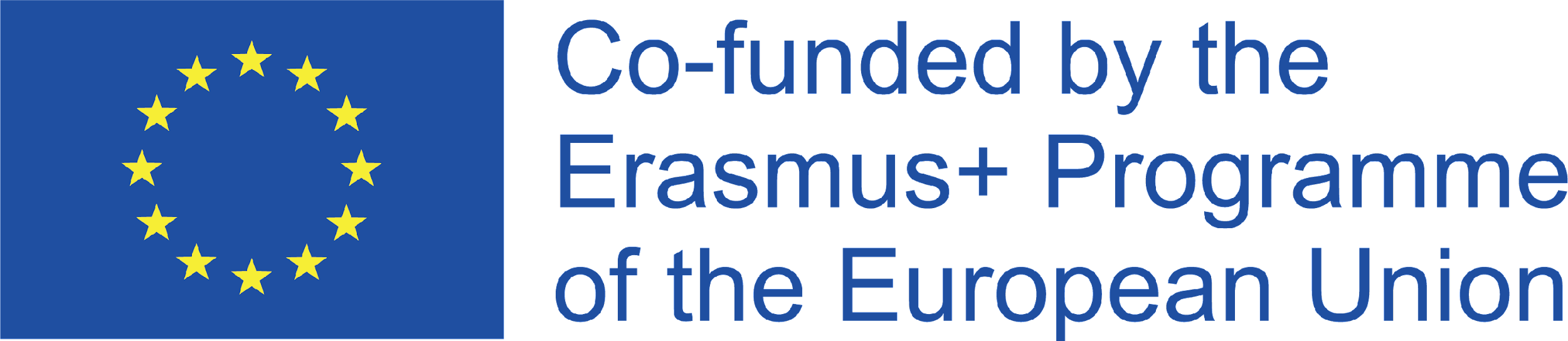 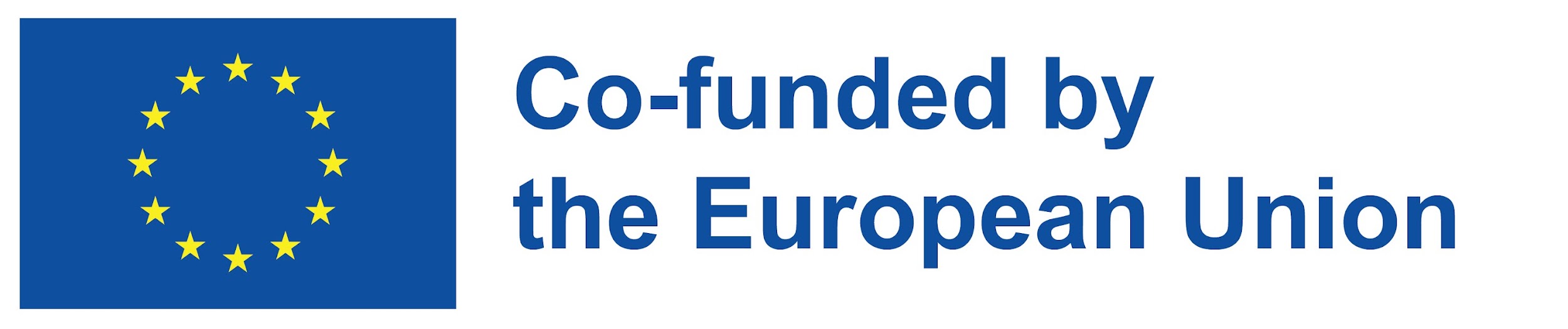 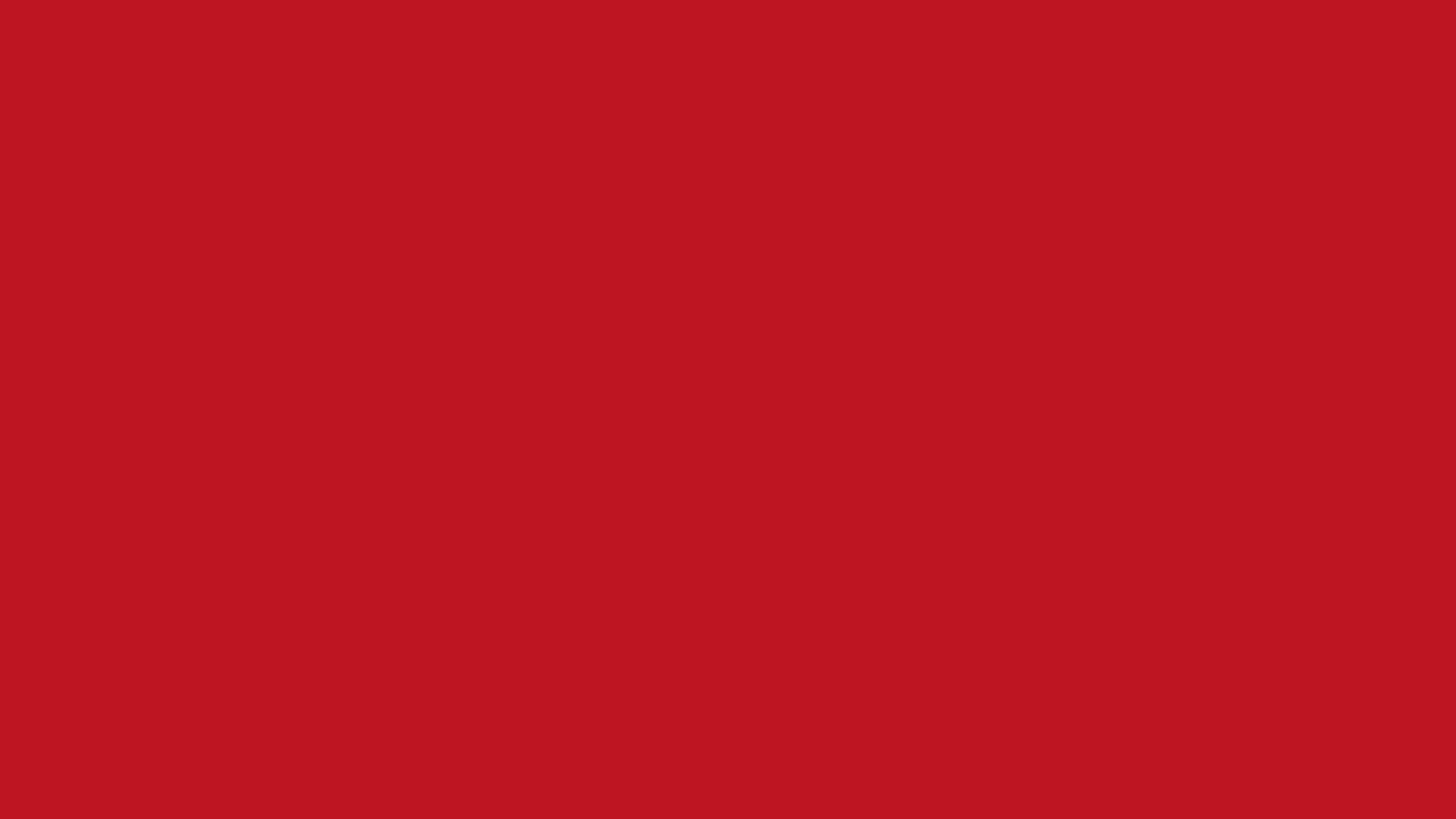 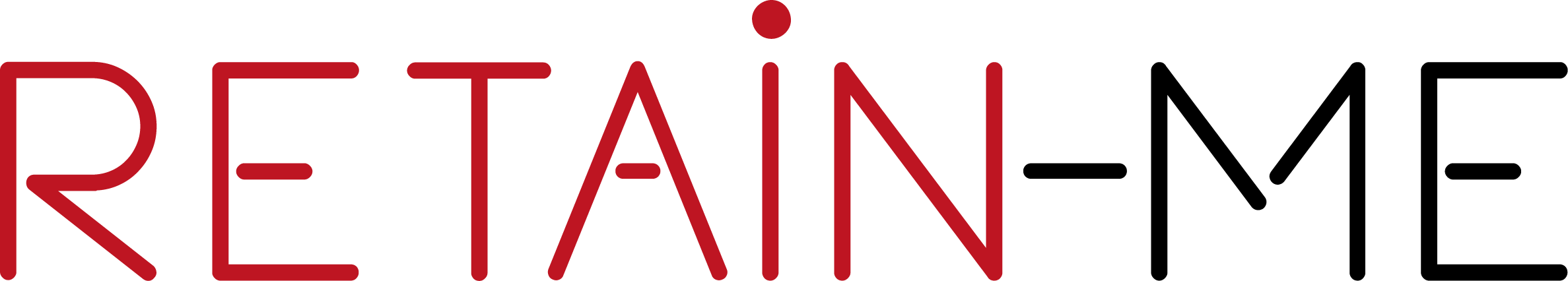 Nicht lümmeln! 
Wenn Sie die Schultern hängen lassen, fühlen Sie sich müde und wollen das Gespräch schon hinter sich haben. 

Kreuzen Sie nicht die Arme oder Beine! 
Wenn Sie die Arme oder Beine überkreuzen, wirkt das so, als wären Sie nicht ganz bei der Sache und kann zu einer mentalen Blockade führen, die es schwierig macht, die Informationen wirklich aufzunehmen.

Halten Sie Augenkontakt! 
Schauen Sie nicht auf die Person auf dem Bildschirm, sondern direkt in die Webcam und bleiben Sie konzentriert. Es kann schwierig sein, in die Kamera zu schauen, wenn Sie eine Person auf dem Bildschirm sehen.
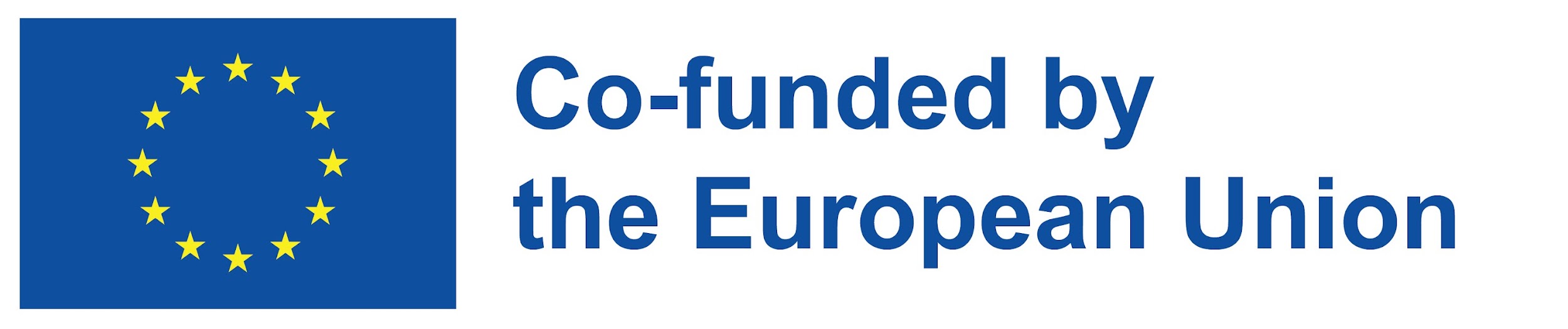 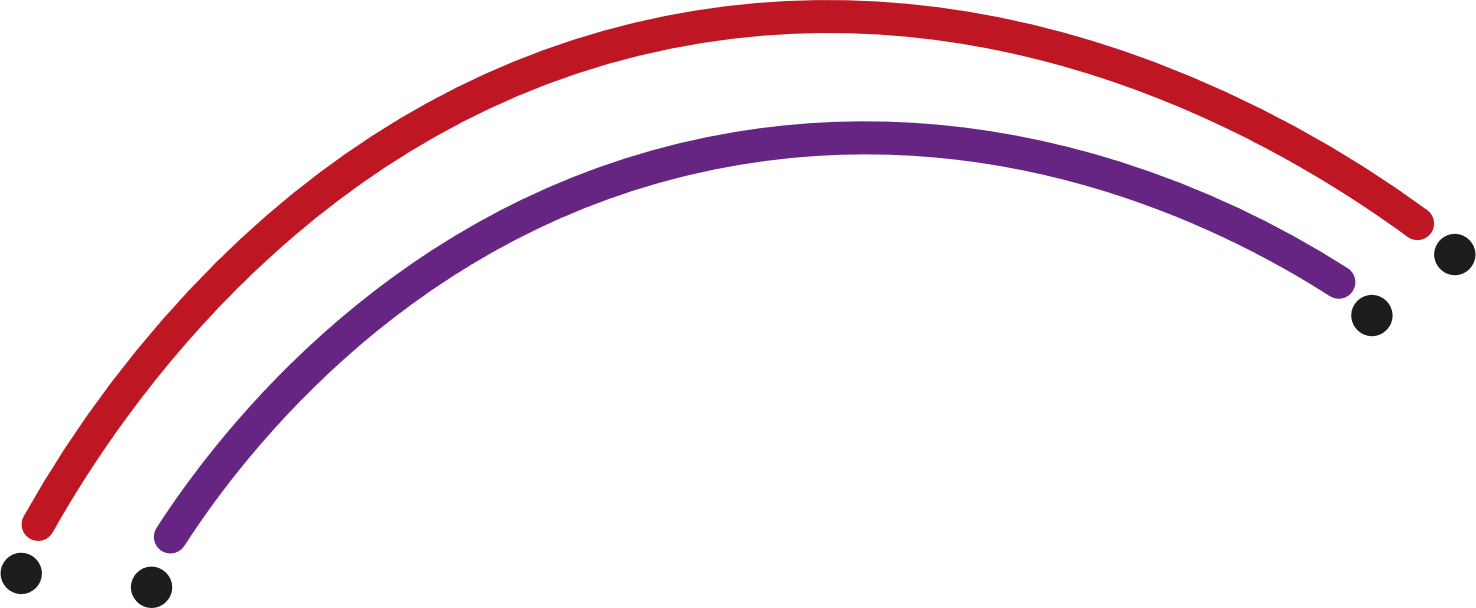 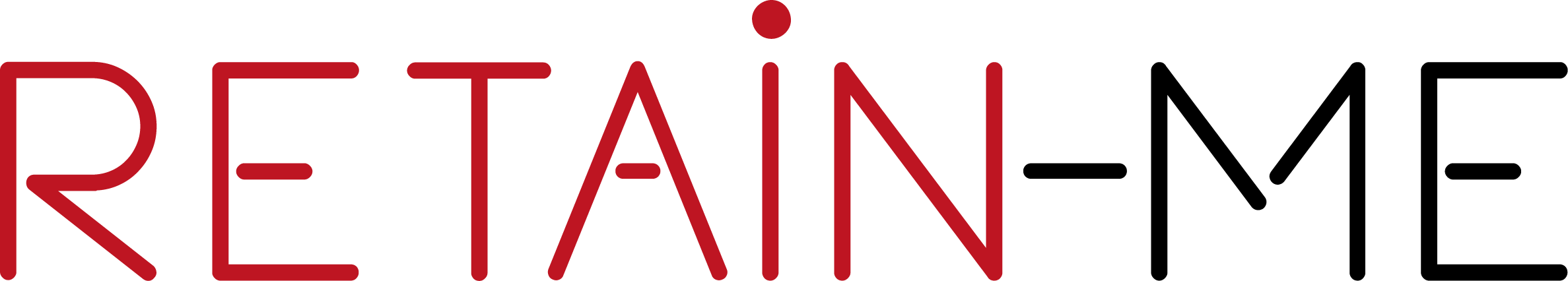 Lächeln Sie und sehen Sie echt aus! 
Es ist wichtig, dass Sie zu Beginn des Gesprächs ein selbstbewusstes und echtes Lächeln zeigen. Außerdem ist es wichtig, dass Sie während des Gesprächs mit dem Personalverantwortlichen interessiert und konzentriert wirken und generell einen angenehmen Gesichtsausdruck haben.

Achten Sie auf den richtigen Tonfall! 
Ein selbstbewusster und enthusiastischer Tonfall wird Sie weniger nervös machen. Entspannen Sie sich und denken Sie daran, zu atmen.

Zieh dich schick an! 
Ein gepflegtes Outfit kann einen starken Eindruck auf einen Personalverantwortlichen machen, auch wenn das Gespräch online stattfindet. Kleiden Sie sich von Kopf bis Fuß so, wie Sie es bei einem persönlichen Gespräch tun würden! Sie werden sich dadurch selbstbewusster fühlen!
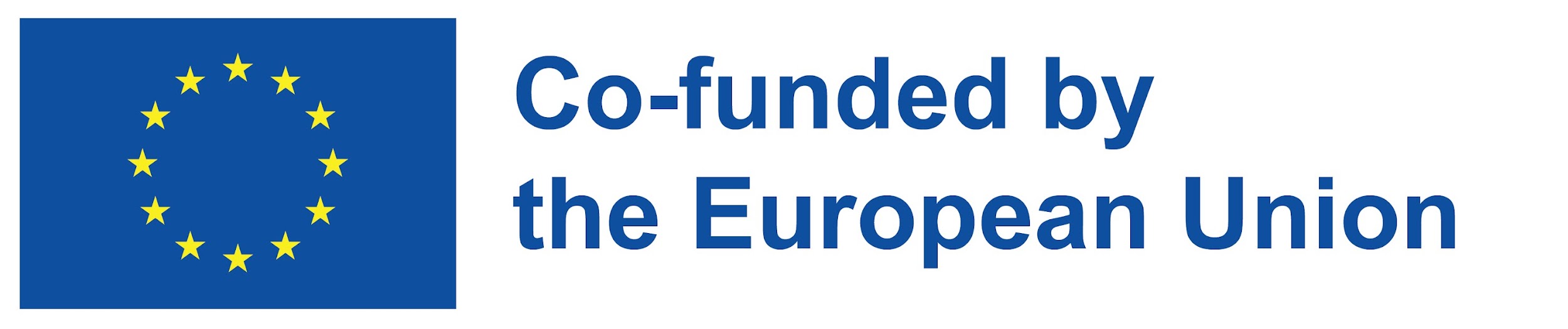 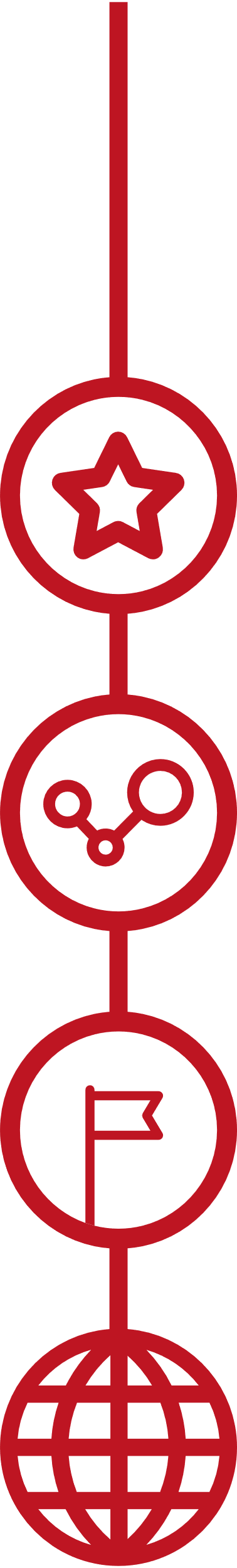 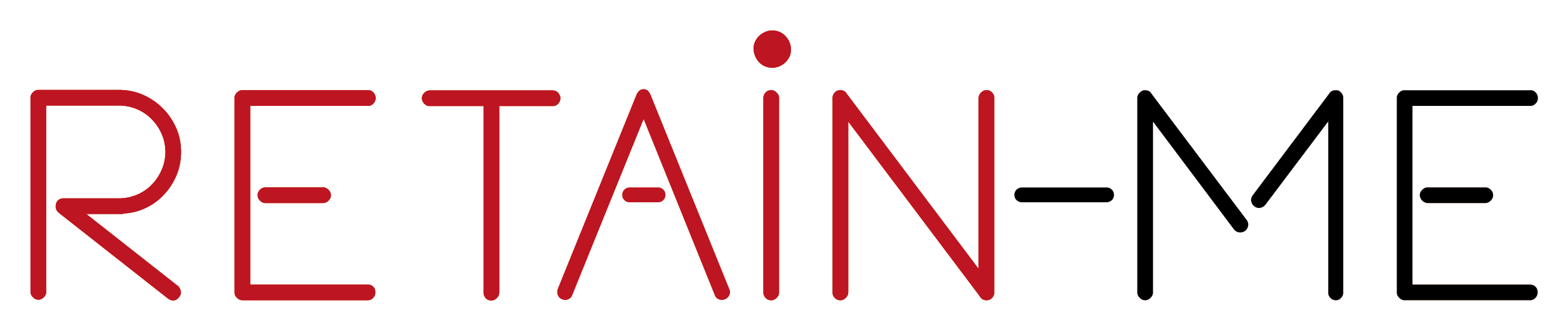 SELBSTBEWUSST SEIN HILFT!
Denken Sie daran, dass Sie bei einem Vorstellungsgespräch echt und authentisch wirken wollen. Das ist Ihre Chance, sich abseits des Papiers auszudrücken. Jetzt können Sie zeigen, wer Sie als Person sind!
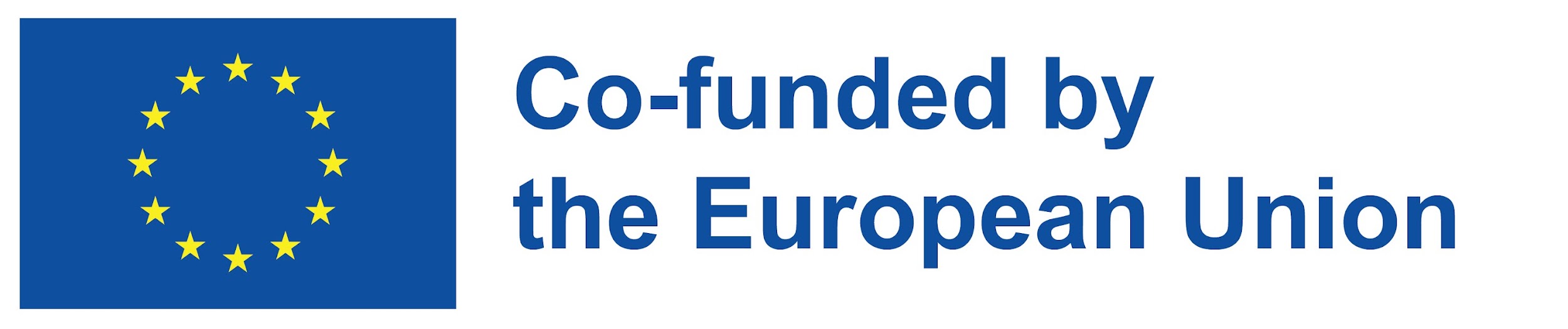 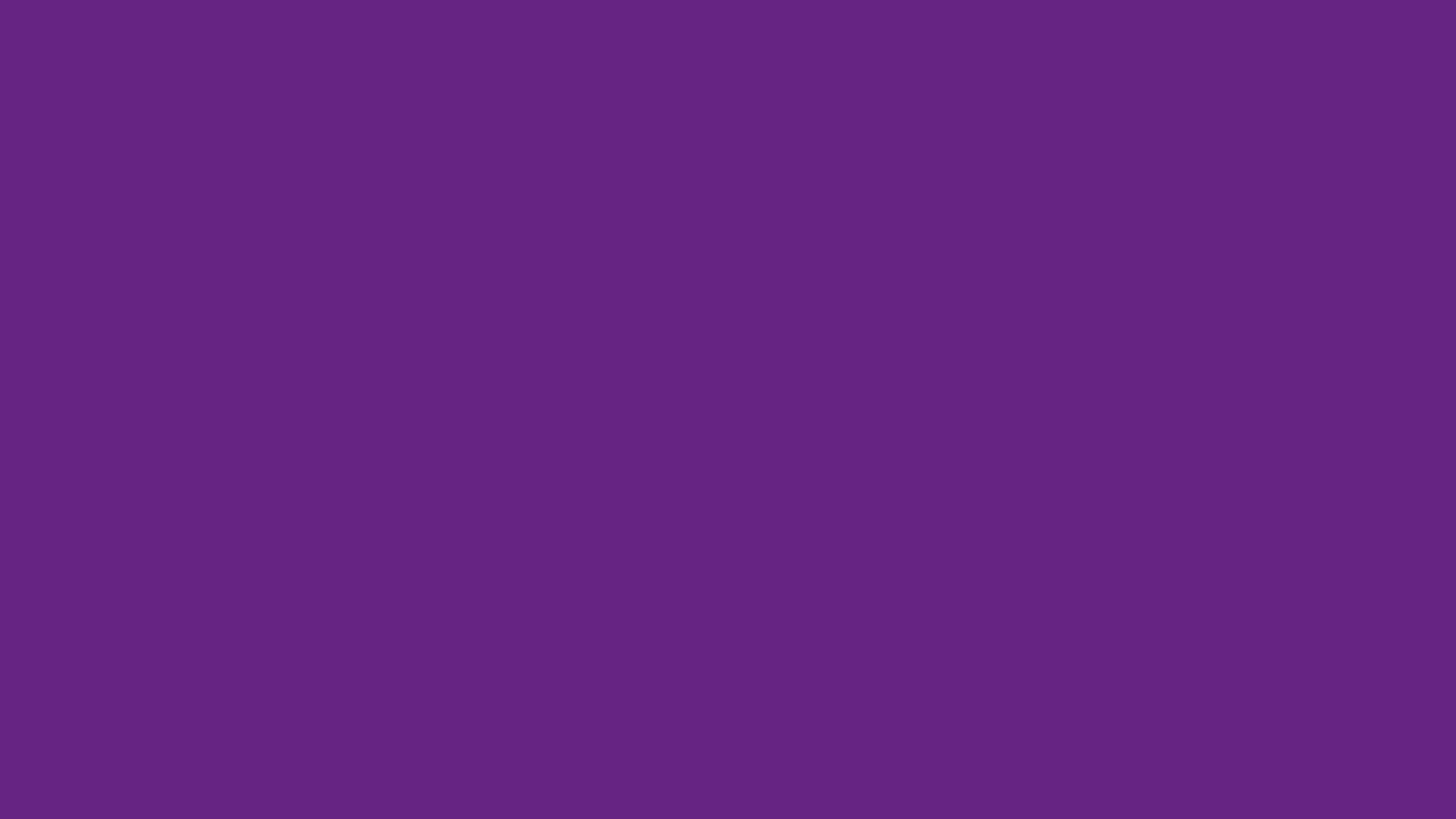 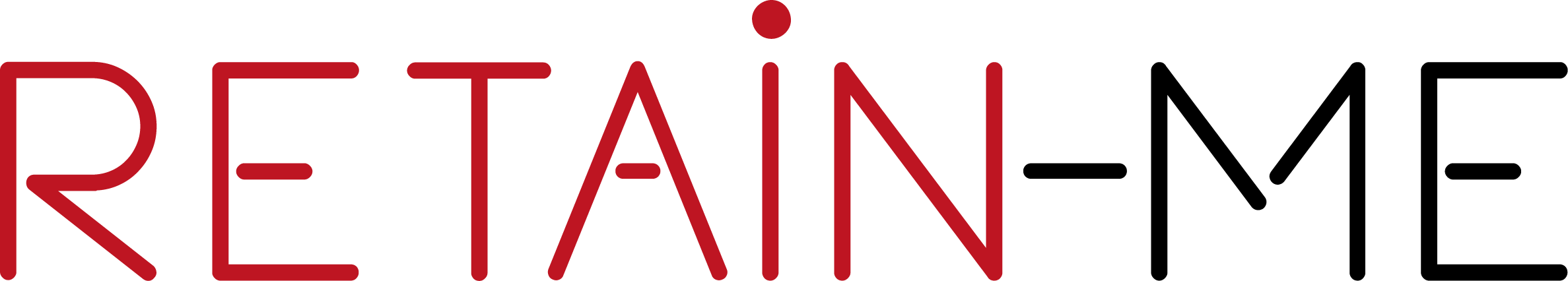 Halten Sie inne und denken Sie gründlich über Ihre Stärken, Schwächen und Charaktereigenschaften nach. Sie können im Vorfeld eine Liste erstellen, um Ihre Gedanken zu ordnen. Wenn Sie wissen, was Sie vermitteln wollen, wird es Ihnen leichter fallen, Ihre Stärken auf natürliche Weise zum Vorschein zu bringen.
Indem Sie versuchen, sich als professionelle und gut erzogene Person zu präsentieren, geben Sie sich selbst die bestmögliche Chance, Ihren Übergang zu einer Karriere als Fernarbeitnehmer erfolgreich zu gestalten. Bereiten Sie sich im Vorfeld vor und seien Sie Sie selbst, denn das ist der perfekte Weg, um einen guten ersten Eindruck zu hinterlassen und einen neuen Karriereweg online zu beginnen.
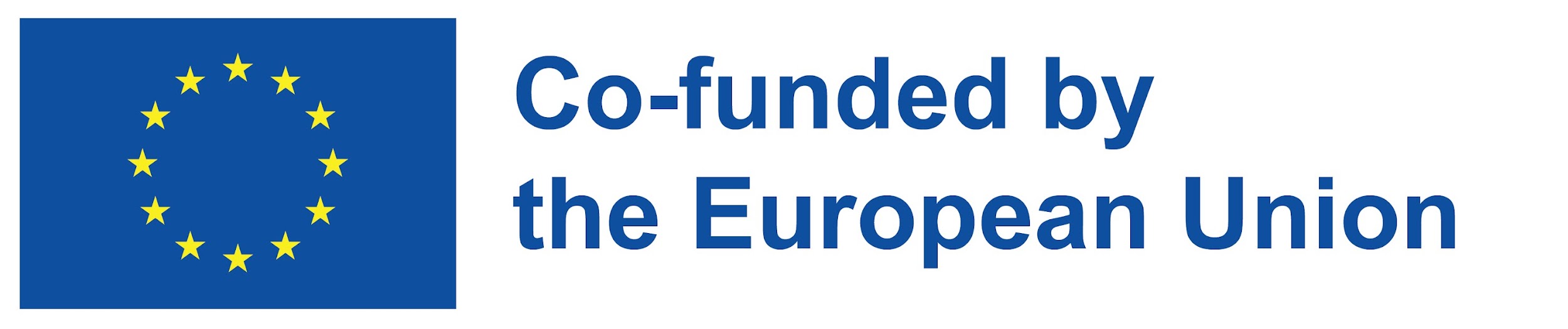 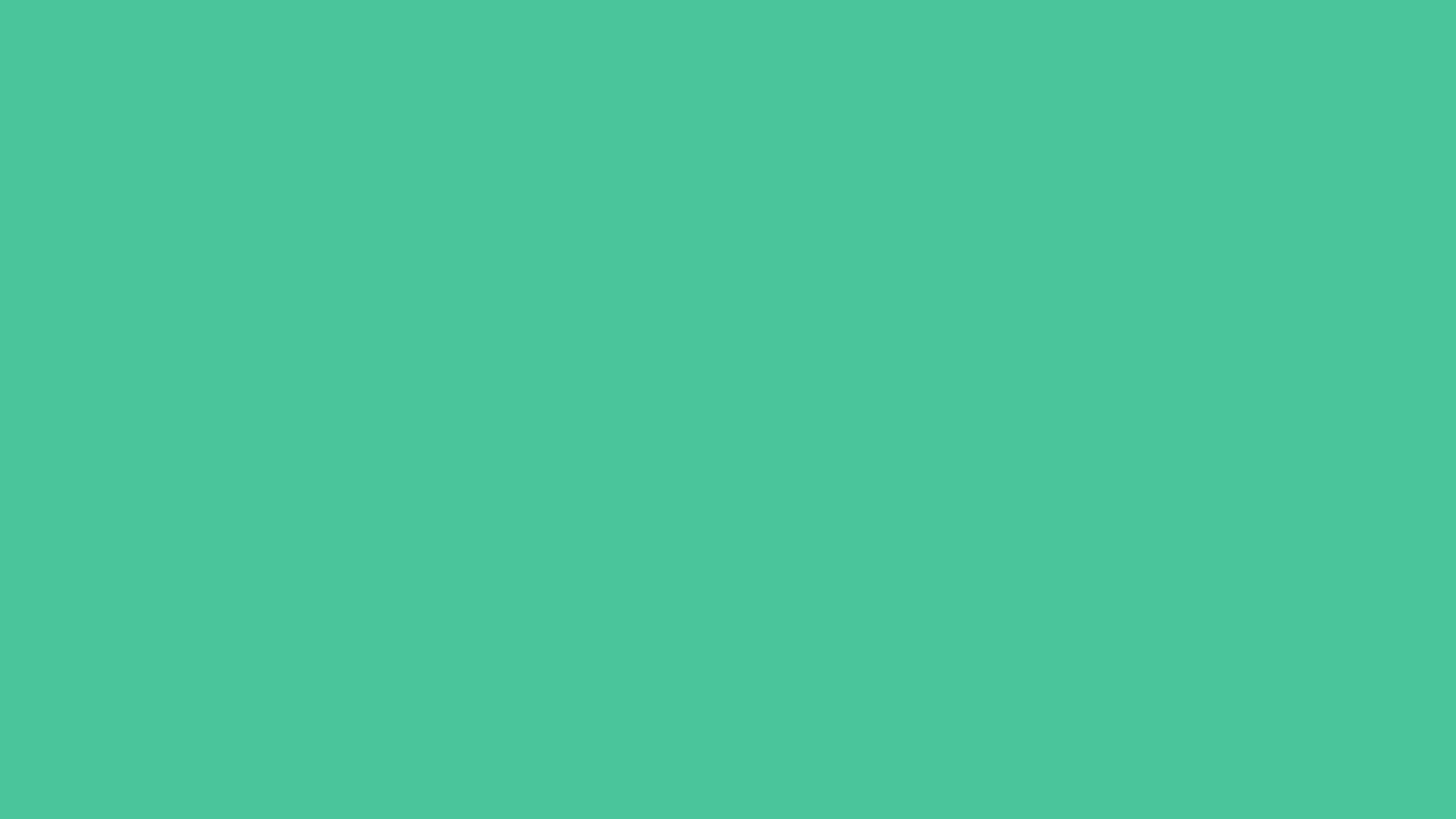 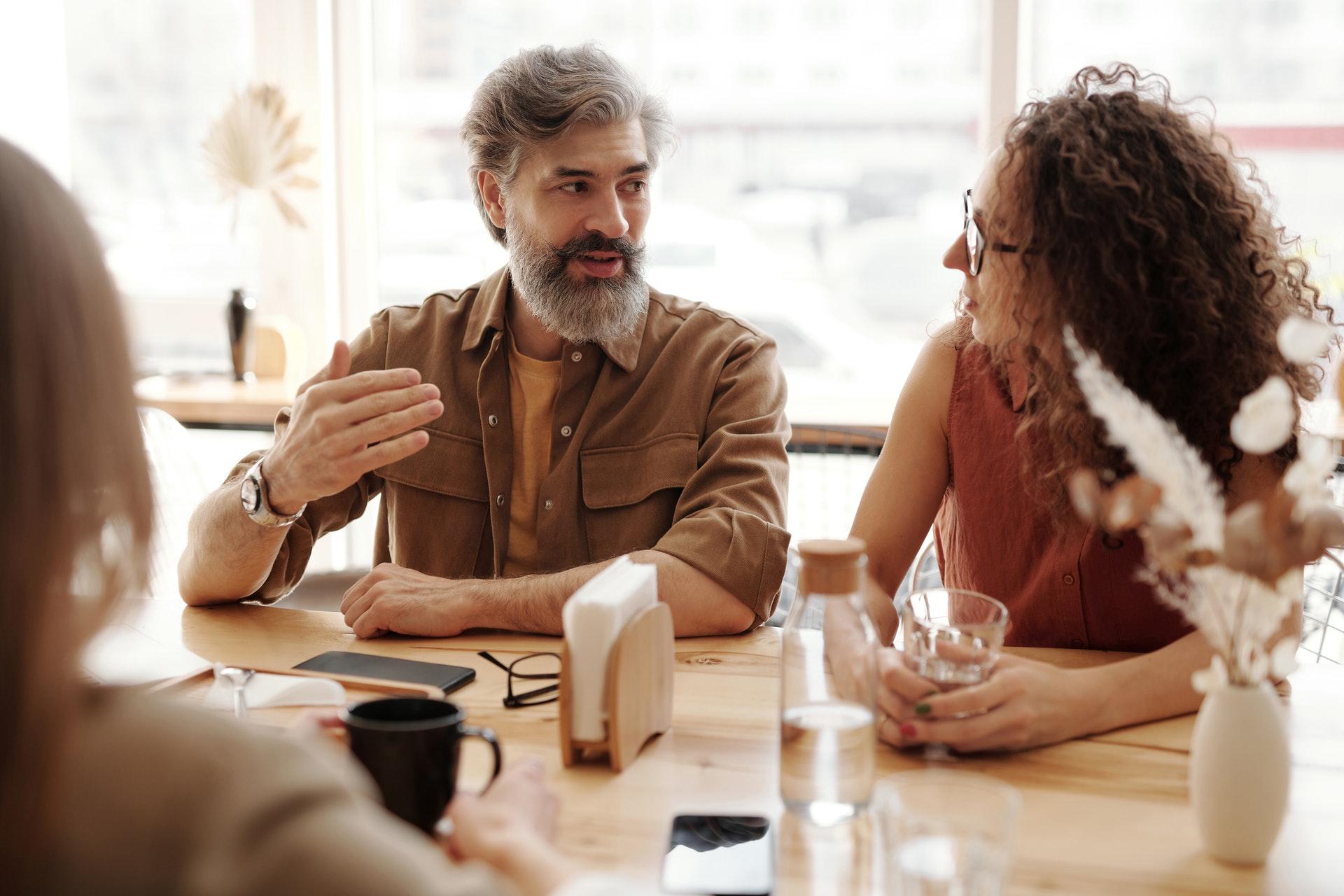 FÜR WEITERE INFORMATIONEN
Um mehr darüber zu erfahren, wie Sie sich präsentieren können 
während eines Online-Interviews, besuchen Sie Indeed.com 
https://ca.indeed.com/career-advice/interviewing/video-interview-guide
https://ca.indeed.com/career-advice/interviewing/how-to-introduce-yourself-in-a-interview
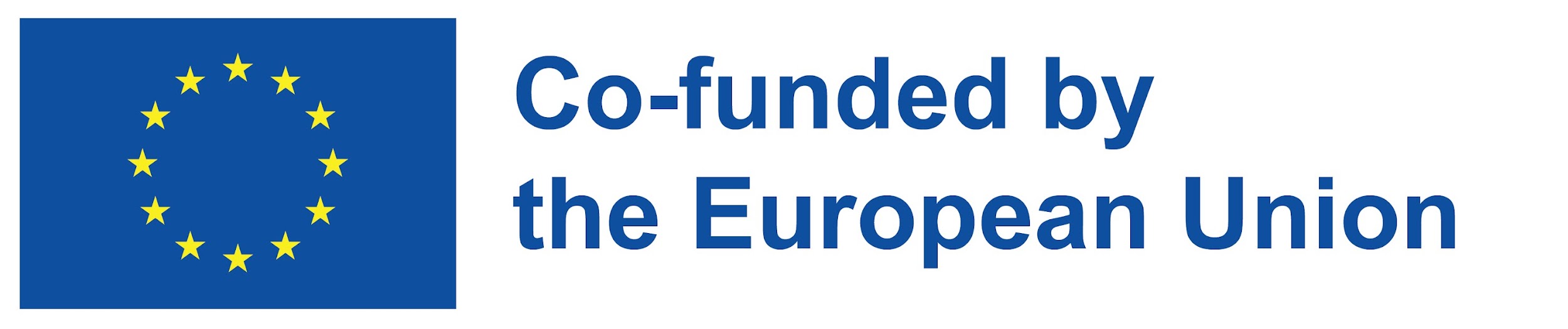 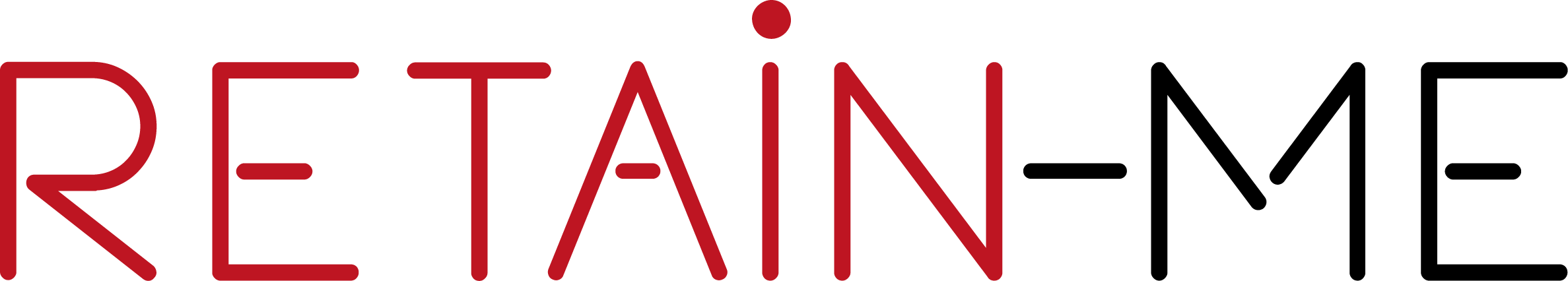 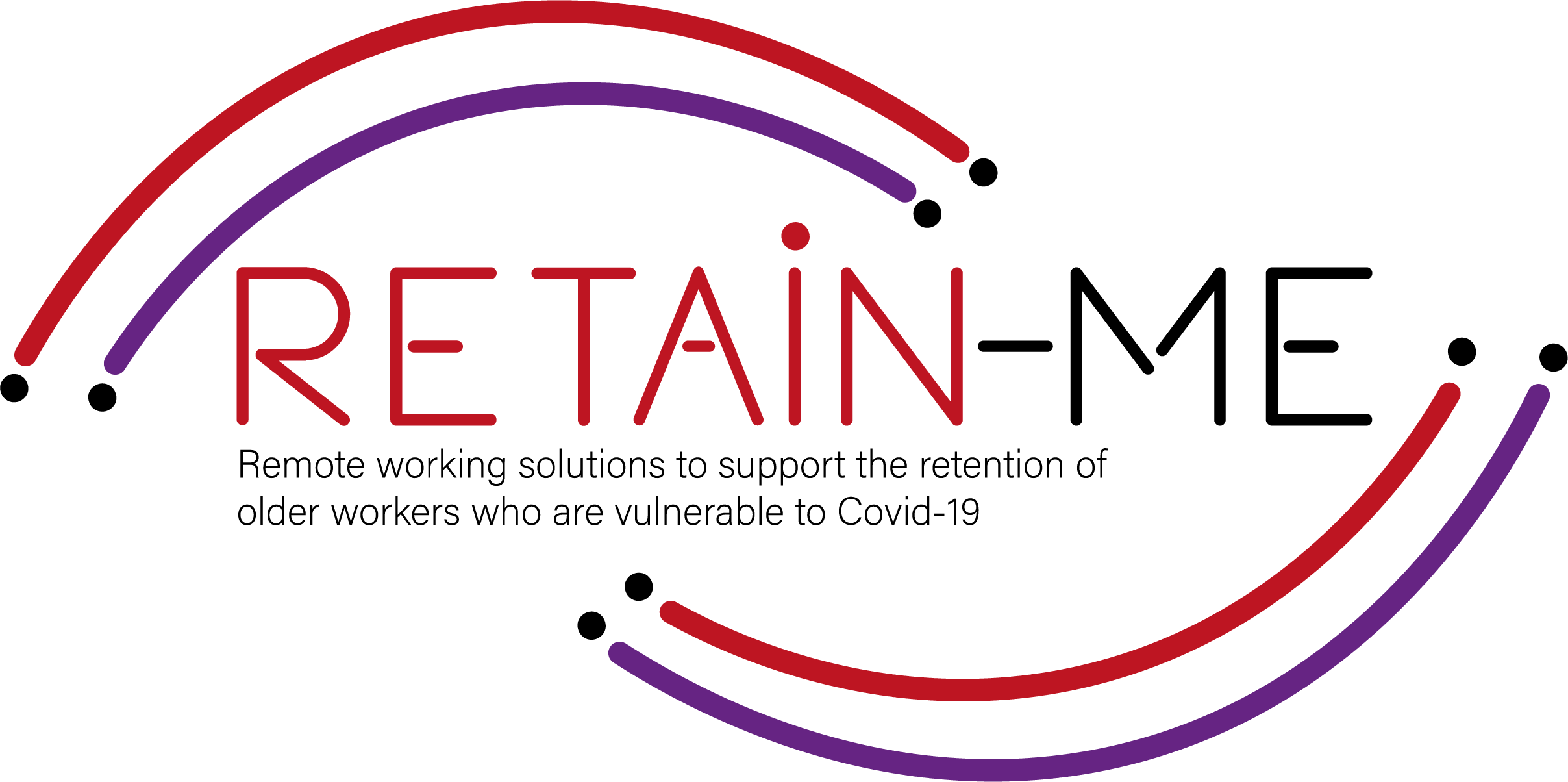 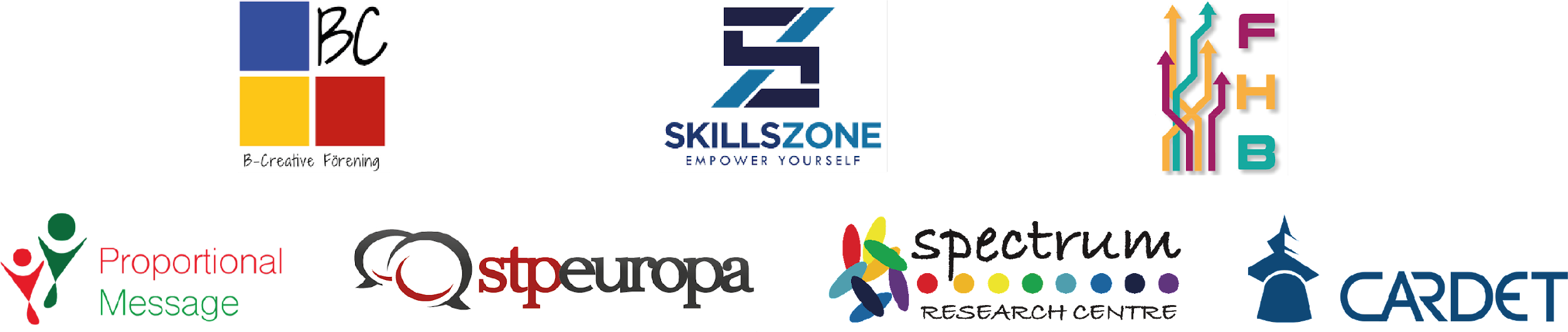 "Die Unterstützung der Europäischen Kommission für die Erstellung dieser Veröffentlichung stellt keine Billigung des Inhalts dar, der ausschließlich die Meinung der Autoren wiedergibt, und die Kommission kann nicht für die Verwendung der darin enthaltenen Informationen verantwortlich gemacht werden." Projektnummer: 2021-1-SE01-KA220-VET-000032922
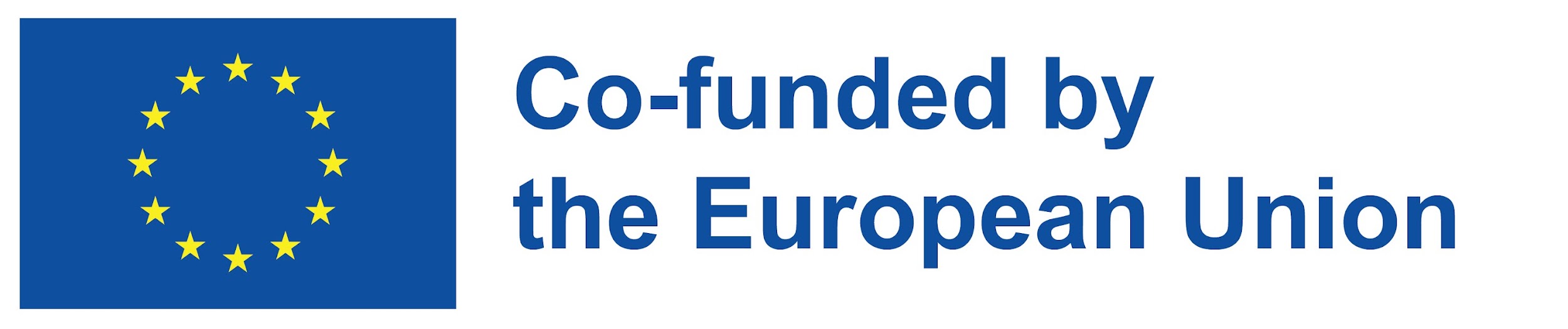